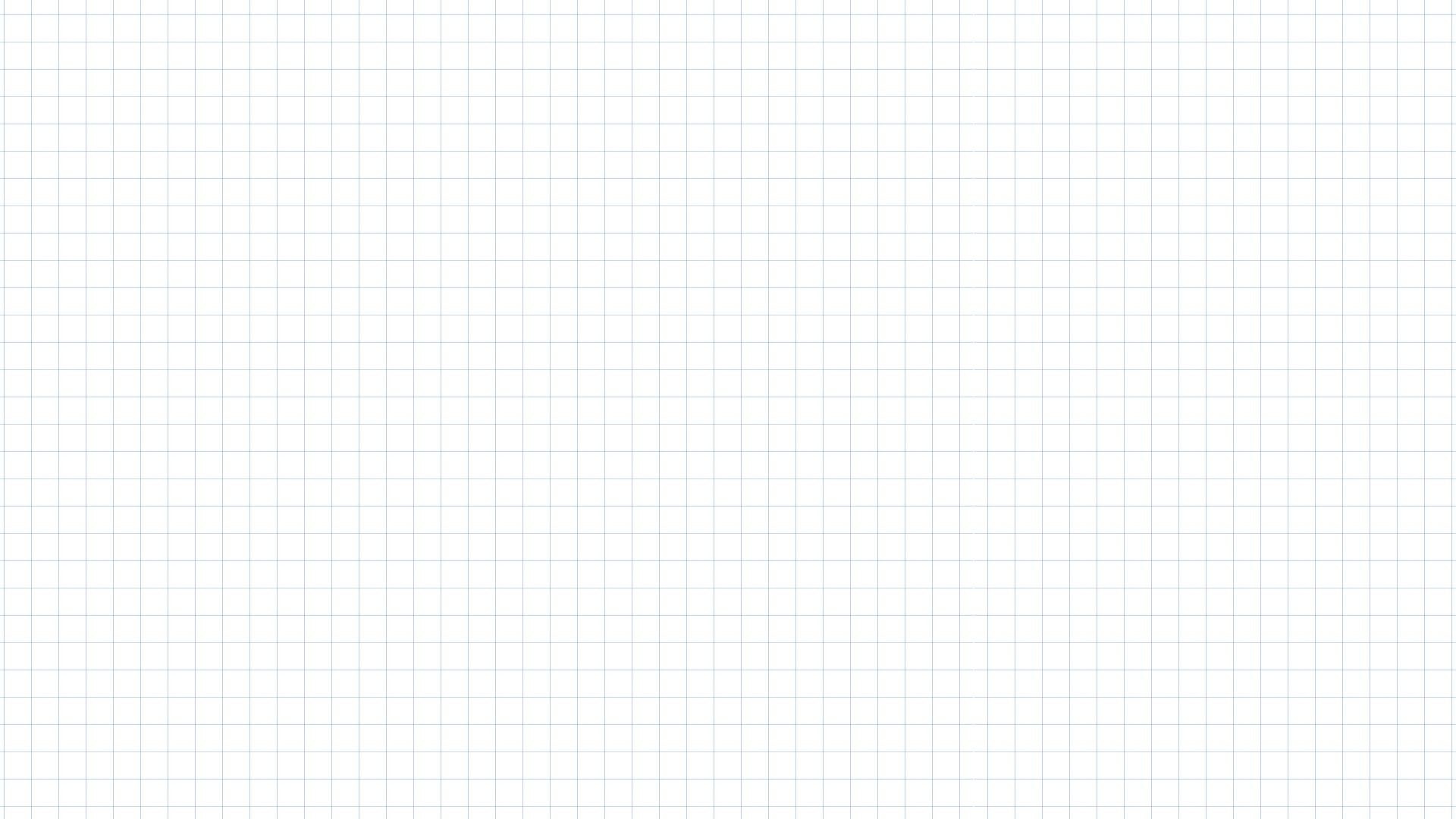 Thứ  Hai  ngày 12  tháng 5  năm 2025
TǨn
Luyện tập
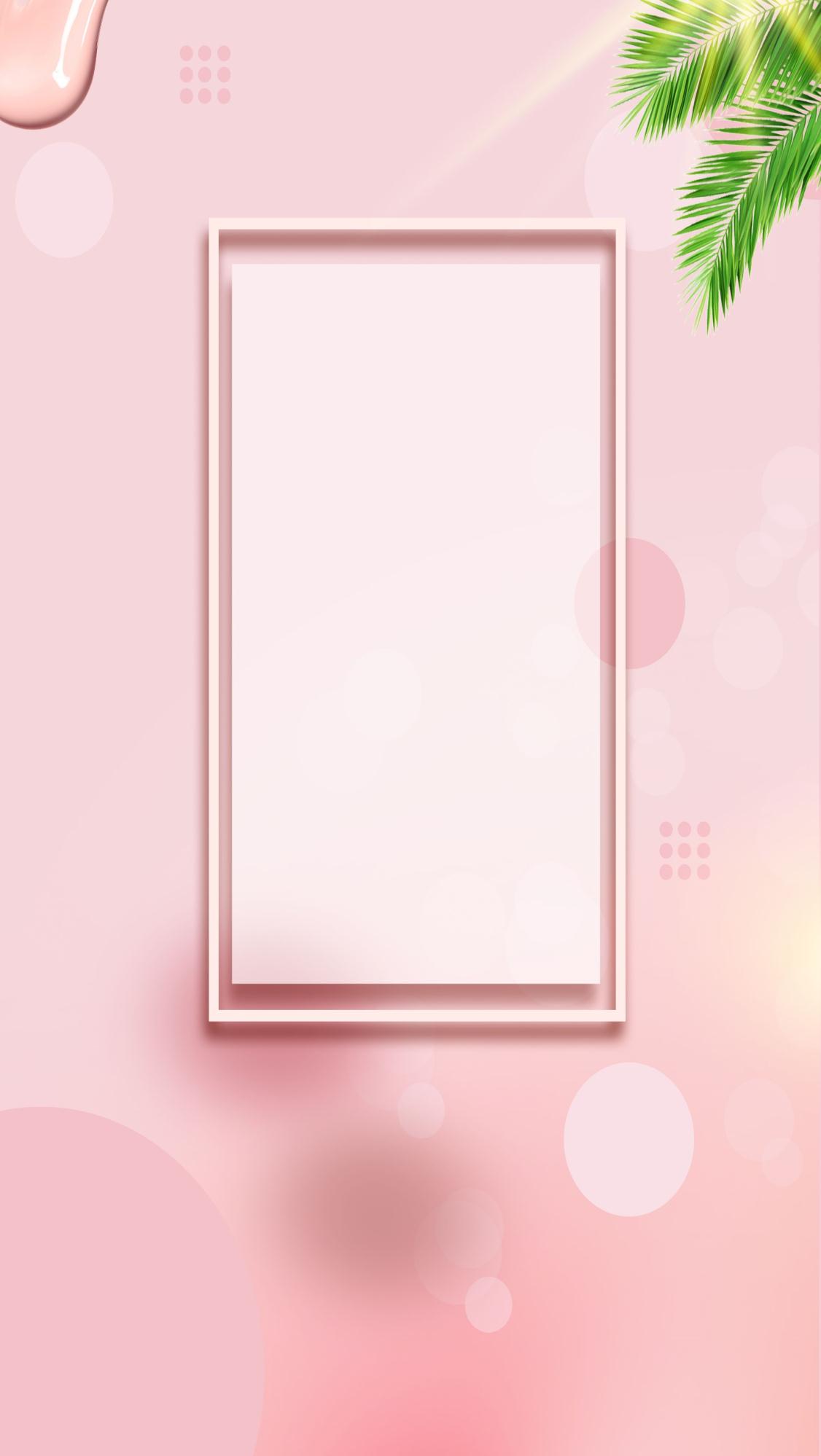 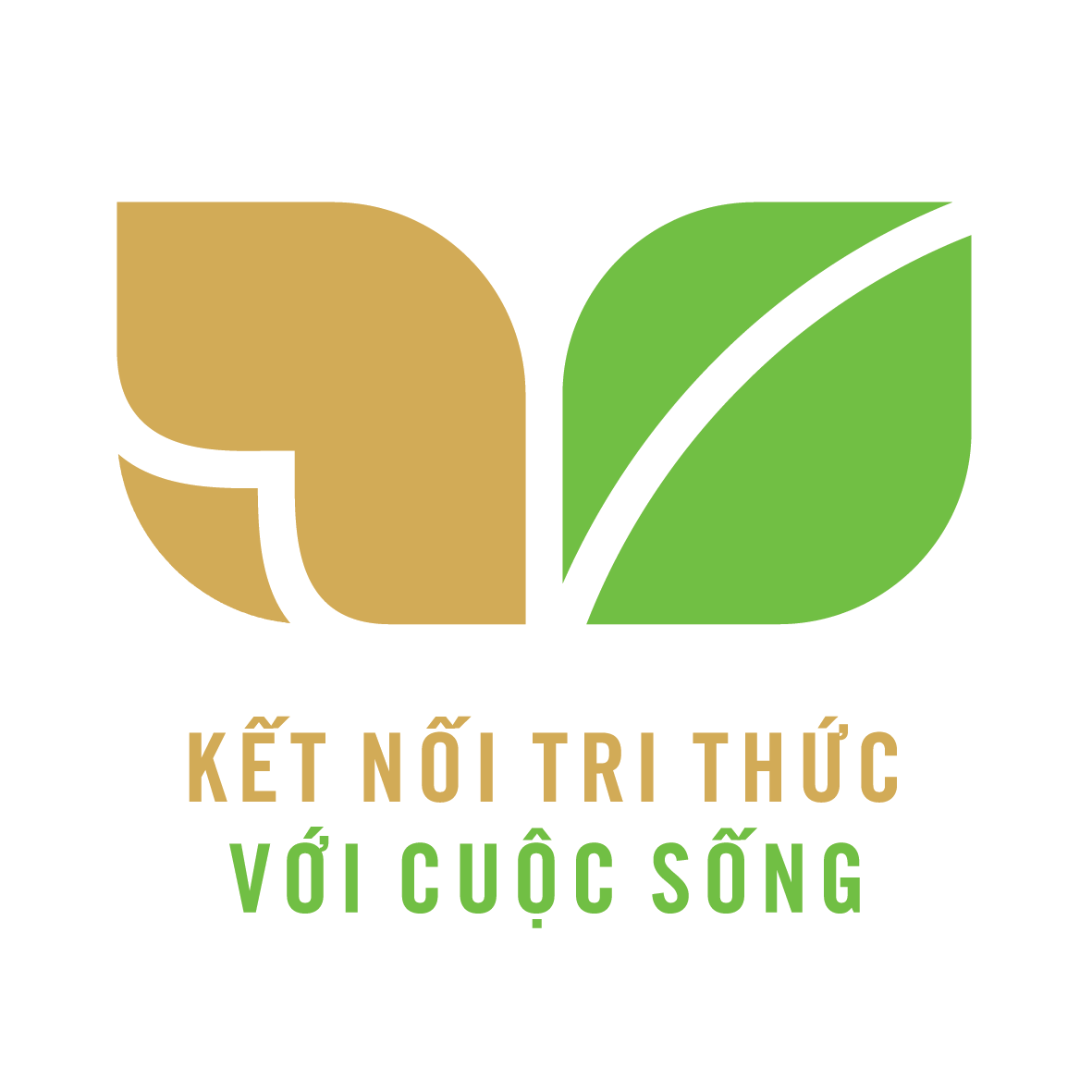 Khởi động
[Speaker Notes: Bài giảng thiết kế bởi: Hương Thảo - tranthao121006@gmail.com]
CHỦ ĐỀ 14
ÔN TẬP CUỐI NĂM
BÀI 70
ÔN TẬP PHÉP CỘNG, PHÉP TRỪ
TRONG PHẠM VI 1000
Bài 1: Chọn câu trả lời đúng.
a) Hiệu của 783 và 745 là:
A. 38		B. 83		C. 48
b) Tổng của 564 và 82 là:
A. 646		B. 546		C. 38
c) Kết quả tính 347 + 30 – 96 là:
A. 377		B. 218		C. 281
Bài 2: Số ?
a)
390
46
?
– 45
351
+ 6
800
+ 63
– 600
?
?
+ 50
340
?
– 8
345
?
?
b)
263
200
255
Bài 3: Giải bài toán theo tóm tắt sau:
Tóm tắt
Mai cao             : 119 cm
Mi cao               : 98 cm
Mai cao hơn Mi : … cm?
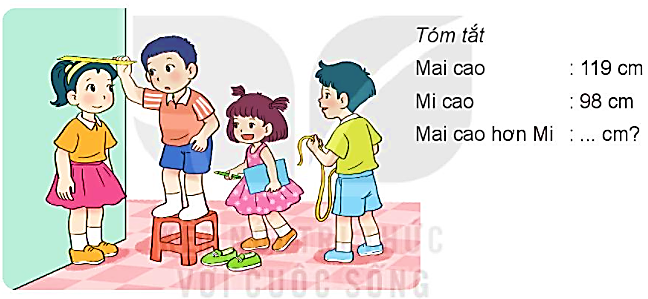 Bài giải
   Mai cao hơn Mi số xăng-ti-mét là:
119 – 98 = 21 (cm)
              Đáp số: 21 cm
Bài 4: Tìm chữ số thích hợp.
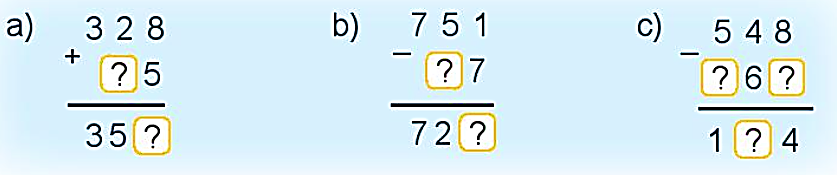 2
2
3
4
4
3
8
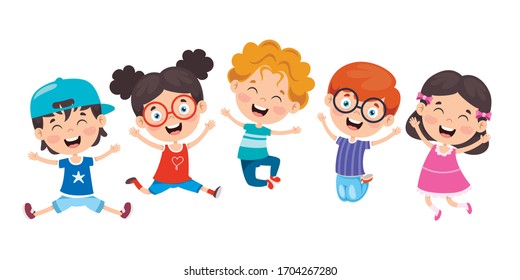 Bài 5: Tìm hiệu của số lớn nhất có ba chữ số khác nhau và số bé nhất có ba chữ số.
Bài giải
Số lớn nhất có ba chữ số khác nhau là: 987
Số bé nhất có ba chữ số là: 100
		Hiệu của hai số là:
		     987 – 100 = 887
			            Đáp số: 887
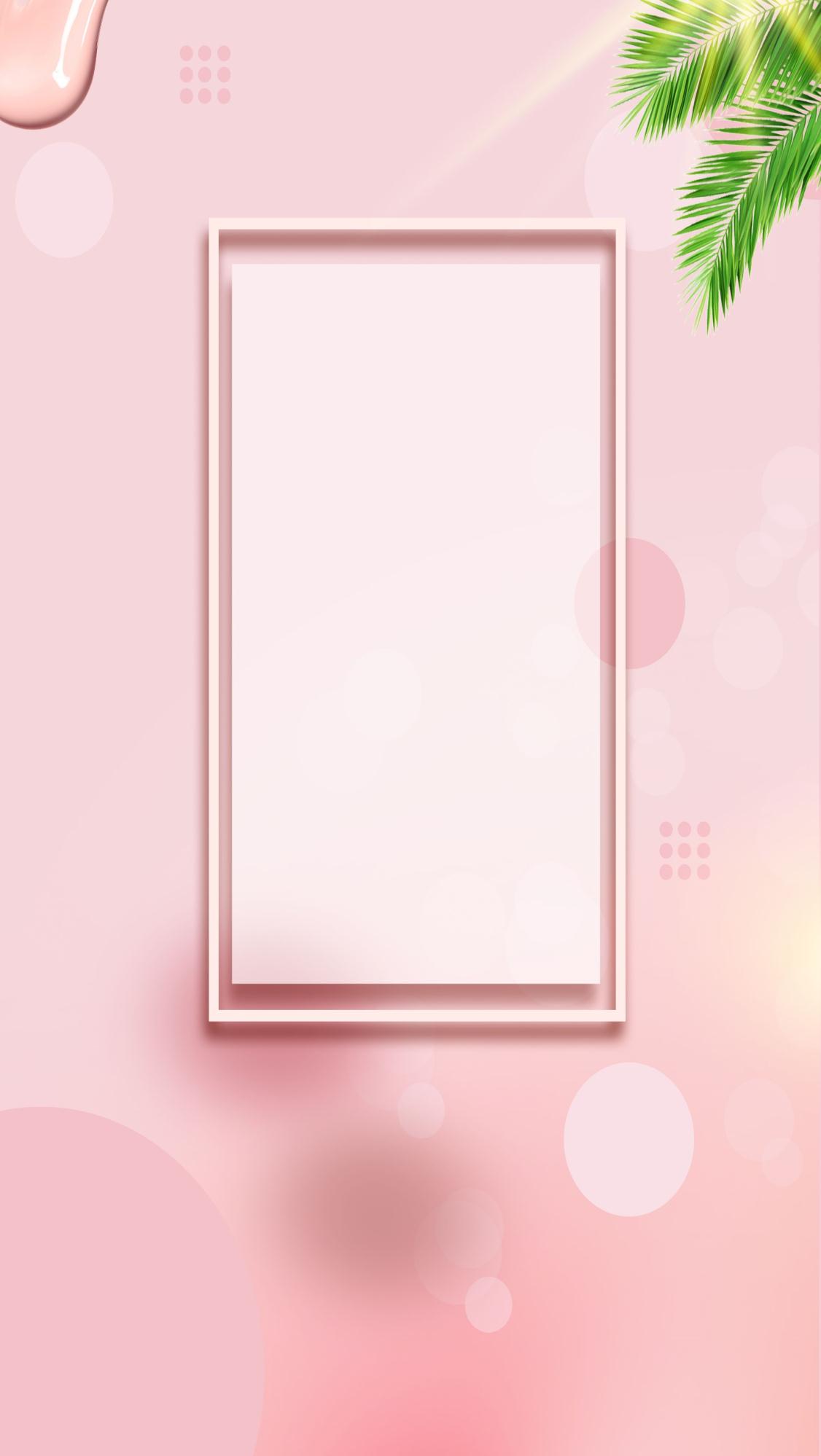 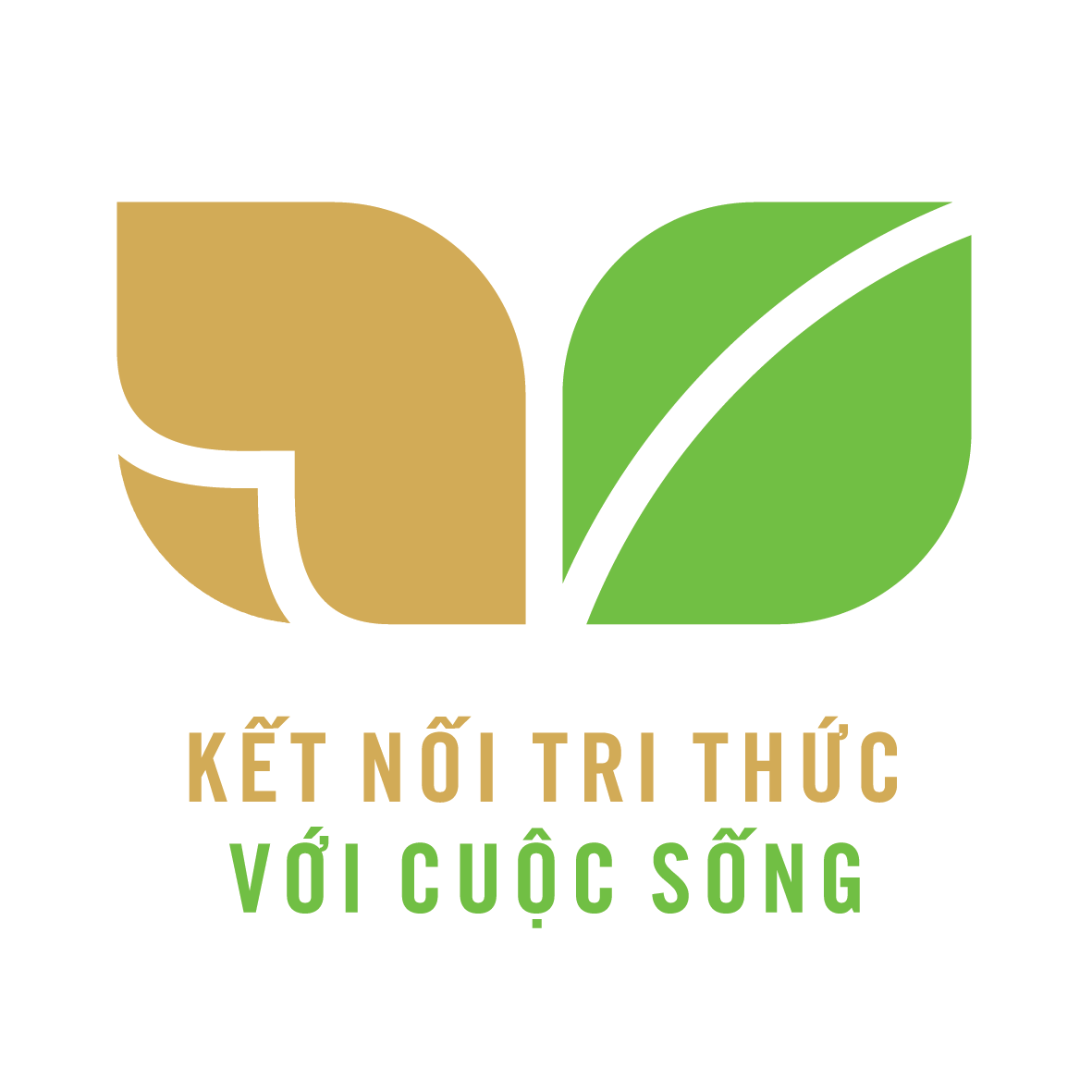 Vận dụng
[Speaker Notes: Bài giảng thiết kế bởi: Hương Thảo - tranthao121006@gmail.com]